Aérgia: Exploiting Packet Latency Slack in On-Chip Networks
Reetuparna Das€§  Onur Mutlu†  Thomas Moscibroda‡  Chita Das§
€ Intel Labs    §PennState   †CMU   ‡Microsoft Research
1
Network-on-Chip
App2
App1
App N
App N-1
P
P
P
P
P
P
P
P
Network-on-Chip
Network-on-Chip
L2$
L2$
L2$
Bank
memcont
L2$
Bank
L2$
Bank
MemoryController
Accelerator
L2$
Network-on-Chip is a critical resource 
shared by multiple applications
[Speaker Notes: A multicore processor will have many cores, cache banks, memory controllers, possibly accelerators all connected via the network-on-chip
The execution environment will have multiple diverse applications running on  different cores, communicating to caches/memories/accelerators or within themselves via the NoC.
Thus the NoC will thus be a critical resource shared by multiple apps]
Network-on-Chip
Input Port with Buffers
PE
PE
PE
PE
PE
PE
PE
PE
PE
PE
PE
PE
PE
PE
PE
PE
Control Logic
VC Identifier
R
R
R
R
R
R
R
R
R
R
R
R
R
R
R
R
VC 0
From East
Routing Unit
VC 1
(
RC
)
VC Allocator
VC 2
(
VA
)
Switch
From West
(SA)
Allocator
To East
From North
To West
To North
To South
From South
To PE
R
Routers
Crossbar
(
5
x
5
)
From PE
PE
Crossbar
Processing Element
(Cores, L2 Banks, Memory Controllers etc)
[Speaker Notes: If we look at the physical implementation, all these processing elements(cores/caches/controllers etc) will be connected via routers in a grid
2. Zooming out one router, it will have four ports (N/S/E/W). Each port has some buffers organized as virtual channels.
3. The buffers are connected to a switch/crossbar 
4. Finally some control logic  routes the packets and does arbitration/allocation of switch and buffers.

“lot of future tense”]
Packet Scheduling in NoC
VC
0
Routing Unit
From East
VC
1
(
RC
)
VC Allocator
VC
2
(
VA
)
Switch
Allocator
(SA)
From West
From North
From South
From PE
[Speaker Notes: In this work we are interested in the VC and Switch allocators. 
These units allocate buffer/switch to one packet among several competing packets]
Packet Scheduling in NoC
VC
0
VC 0
Routing Unit
From East
VC
1
(
RC
)
From East
VC 1
VC Allocator
VC
2
VC 2
(
VA
)
Switch
From West
From West
Allocator
Conceptual
(SA)
From North
View
From North
From South
From South
From PE
From PE
App1
App2
App3
App4
App5
App6
App7
App8
[Speaker Notes: Conceptually we can think of routers as multiple buffers (separated out into ports)
 The router store packets from many applications (each color is a separate application)
VC/SA allocators act as packet scheduler choosing one packet every cycle.]
Packet Scheduling in NoC
VC
0
VC 0
Routing Unit
From East
VC
1
(
RC
)
From East
VC 1
VC Allocator
VC
2
VC 2
(
VA
)
Switch
Allocator
(SA)
From West
From West
Scheduler
Conceptual
From North
View
From North
From South
From South
Which packet to choose?
From PE
From PE
App1
App2
App3
App4
App5
App6
App7
App8
[Speaker Notes: 1. The problem we address in this paper is which packet to choose?]
Packet Scheduling in NoC
Existing scheduling policies  
Round robin  
Age

Problem
Treat all packets equally
Application-oblivious

Packets have different criticality 
Packet is critical if latency of a packet affects application’s performance
Different criticality due to memory level parallelism (MLP)
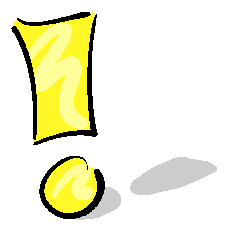 All packets are not the same…!!!
[Speaker Notes: There are two existing scheduling policies 
RR {explain}
Age {explain}

Lead to contradictory decision making between routers: packets from one application may be prioritized at one router, to be delayed at next. 


Stress bullets of application-oblivious
Transition:
Lets look at the motivation behind our proposed application-aware policies]
MLP Principle
Criticality(   )  >
Criticality(   )  >
Criticality(   )
Stall (   )  = 0
Compute
Stall
Packet Latency != Network Stall Time
Latency (   )
Latency (   )
Latency (   )
Different Packets have different criticality due to MLP
[Speaker Notes: with MLP cores issue several memory requests in parallel in the hope of overlapping future load misses with current load misses. 
First I show an application with high MLP, it does some computation and sends a bunch of packets(in this case three, green, blue, red).
The core stalls for the packets to return. 
Note that blue packet’s latency is overlapped and hence it has much fewer stall cycles.
Stall cycles of red packet is 0 because its latency is completely overlapped.
Thus our first observation packet latency != NST and different packets have different stalll / impact on execution time]
Outline
Introduction
Packet Scheduling 
Memory Level Parallelism
Aérgia 
Concept of Slack
Estimating Slack
Evaluation
Conclusion
What is Aérgia?
Aérgia is the spirit of laziness in Greek mythology
Some packets can afford to slack!
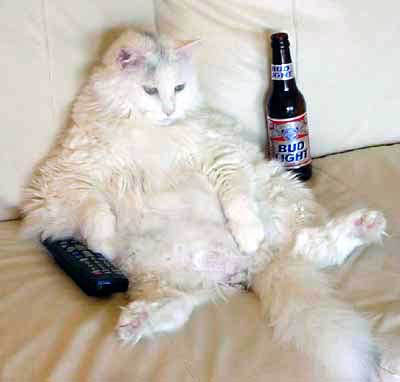 Outline
Introduction
Packet Scheduling 
Memory Level Parallelism
Aérgia 
Concept of Slack
Estimating Slack
Evaluation
Conclusion
Slack of Packets
What is slack of a packet?
Slack of a packet is number of cycles it can be delayed in a router without reducing application’s performance
Local network slack

Source of slack: Memory-Level Parallelism (MLP)
Latency of an application’s packet hidden from application due to overlap with latency of pending cache miss requests

Prioritize packets with lower slack
Concept of Slack
Instruction
 Window
Execution Time
Network-on-Chip
Slack
Latency (   )
Stall
Compute
Causes
Load Miss
Latency (   )
Slack
Causes
Load Miss
returns earlier than necessary
Slack (   ) = Latency (   ) – Latency (   ) = 26 – 6 = 20 hops
Packet(  ) can be delayed for available slack cycles without reducing performance!
[Speaker Notes: We have two cores, core A colored green  and core B colored red]
Prioritizing using Slack
Core A
Load Miss
Causes
Causes
Load Miss
Core B
Interference at 3 hops
Load Miss
Causes
Slack(   )   >  Slack (   )
Load Miss
Causes
Prioritize
[Speaker Notes: Now the packets B-1 and A-0 interfere in the network for 3 hops, and we can choose one over the other
A-0 has slack of 0 hops and B-1 has a slack of 6 hops
So we can Prioritize A-0  over B-1 to reduce stall cycles of Core-A without increasing stall cycles of  Core-B]
Slack in Applications
Non-critical
50% of packets have 350+ slack cycles
critical
10% of packets have <50 slack cycles
Slack in Applications
68% of packets have zero slack cycles
Diversity in Slack
Diversity in Slack
Slack varies between packets of  different applications
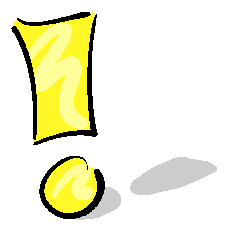 Slack varies between packets of  a single application
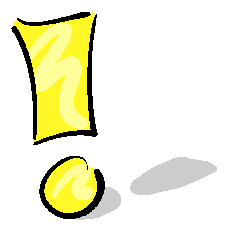 Outline
Introduction
Packet Scheduling 
Memory Level Parallelism
Aérgia 
Concept of Slack
Estimating Slack
Evaluation
Conclusion
Estimating Slack Priority
Slack (P) = Max (Latencies of P’s Predecessors) – Latency of P

 Predecessors(P) are the packets of outstanding cache miss requests when P is issued

Packet latencies not known when issued

Predicting latency of any packet Q
Higher latency if Q corresponds to an L2 miss
Higher latency if Q has to travel farther number of hops
[Speaker Notes: Difficult to predict packet latency
Predicting Max (Predecessors’ Latencies)
Number of predecessors
Higher predecessor latency if predecessor is L2 miss

Predicting latency of a packet P
Higher latency if P corresponds to an L2 miss
Higher latency if P has to travel farther number of hops]
Estimating Slack Priority
Slack of P = Maximum Predecessor Latency – Latency of P

Slack(P) = 

PredL2: Set if any predecessor packet is servicing L2 miss

MyL2:  Set if  P is NOT servicing an L2 miss

HopEstimate: Max (# of hops of Predecessors) – hops of P
PredL2
(2 bits)
MyL2
(1 bit)
HopEstimate
(2 bits)
Estimating Slack Priority
How to predict L2 hit or miss at core?
Global Branch Predictor based L2 Miss Predictor 
Use Pattern History Table and 2-bit saturating counters
Threshold based L2 Miss Predictor
If  #L2 misses in “M” misses >= “T” threshold then next load is a L2 miss. 
Number of miss predecessors?
List of outstanding L2 Misses
Hops estimate?
Hops => ∆X + ∆ Y distance
Use predecessor list to calculate slack hop estimate
Starvation Avoidance
Problem: Starvation
Prioritizing packets can lead to starvation of lower priority packets

Solution: Time-Based Packet Batching
New batches are formed at every T cycles 

Packets of older batches are prioritized over younger batches
Putting it all together
Tag header of the packet with priority bits before injection


Priority(P)?
P’s batch  				           (highest priority)
P’s Slack
Local Round-Robin                                        (final tie breaker)
Batch
(3 bits)
PredL2
(2 bits)
MyL2
(1 bit)
HopEstimate
(2 bits)
Priority (P) =
[Speaker Notes: Say “older batches are prioritized over younger batches”]
Outline
Introduction
Packet Scheduling 
Memory Level Parallelism
Aérgia 
Concept of Slack
Estimating Slack
Evaluation
Conclusion
Evaluation Methodology
64-core system
x86 processor model based on Intel Pentium M
2 GHz processor, 128-entry instruction window
32KB private L1 and 1MB per core shared L2 caches, 32  miss buffers
4GB DRAM, 320 cycle access latency, 4 on-chip DRAM controllers
Detailed Network-on-Chip model 
2-stage routers (with speculation  and look ahead routing)
Wormhole switching (8 flit data packets)
Virtual channel flow control (6 VCs, 5 flit buffer depth)
8x8 Mesh (128 bit bi-directional channels)
Benchmarks
Multiprogrammed scientific, server, desktop workloads (35 applications)
96 workload combinations
[Speaker Notes: We do our evaluations on a detailed cycle accurate CMP simulator with state-of-art NoC model.
Our evaluations are across 35 diverse applications.
Our results are for 96 workload combinations.]
Qualitative Comparison
Round Robin & Age
Local and application oblivious
Age is biased towards heavy applications
Globally Synchronized Frames (GSF) [Lee et al., ISCA 2008]
Provides bandwidth fairness at the expense of system performance
Penalizes heavy and bursty applications 
Application-Aware Prioritization Policies (SJF) [Das et al., MICRO 2009]
Shortest-Job-First Principle
Packet scheduling policies which prioritize network sensitive applications which inject lower load
[Speaker Notes: Age
heavy applications flood the network
higher likelihood of an older packet being from heavy application

	GSF
Each application gets equal and fixed quota of flits (credits) in each batch.
Heavy application quickly run out of credits after injecting into all active batches & stall till oldest batch completes and frees up fresh credits.
Underutilization of network resources]
System Performance
SJF provides 8.9% improvementin weighted speedup
Aérgia improves system throughput by 10.3%
Aérgia+SJF improves system throughput by 16.1%
Network Unfairness
SJF does not imbalance network fairness
Aergia improves networkunfairness by 1.5X
SJF+Aergia improves network unfairness by 1.3X
Conclusions & Future Directions
Packets have different criticality, yet existing packet scheduling policies treat all packets equally  
We propose a new approach to packet scheduling in NoCs
We define Slack as a key measure that characterizes the relative importance of a packet.
We propose Aérgia a novel architecture to accelerate low slack critical packets
Result
Improves system performance: 16.1% 
Improves network fairness: 30.8%
Future Directions
Can we determine slack more accurately…? 
Models…? 
Take into account instruction-level dependencies…? 

Slack-based arbitration in bufferless on-chip networks…? (see [Moscibroda, Mutlu, ISCA 2009])

Can we combine benefits from slack-based arbitration with providing fairness guarantees…? 

Etc…
Backup
Heuristic 1
Number of Predecessors which are L2 Misses
Recall NST indicates criticality of a packet
High NST/Packet =>  Low Slack
0 Predecessors have highest NST/packet and least Slack
Heuristic 2
L2 Hit or Miss
Recall NST indicates criticality of a packet
High NST/Packet =>  Low Slack
L2 Misses have much higher NST/packet ( lower slack) than hits
Heuristic 3
Slack of P = Maximum Predecessor Hops – Hops of P
Lower hops => low Slack => high criticality
Slack computed from hops is a good approximation